How TrueAllele® Computing Automates DNA Analysis and Databasing for Mass Disasters
Wecht Institute of Forensic Science & Law
Duquesne University
September, 2021
Pittsburgh, PA
Mark W Perlin, PhD, MD, PhD
Pittsburgh, PA
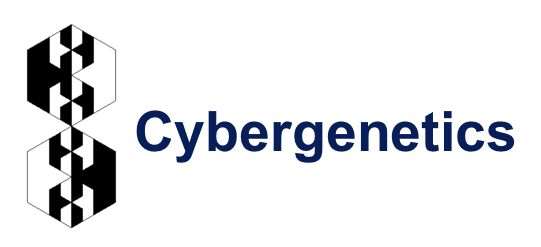 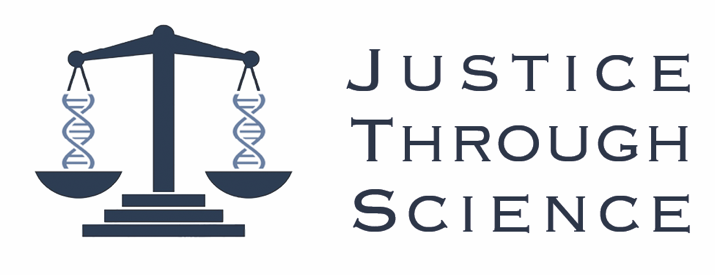 Cybergenetics © 2003-2021
Meet Sarah
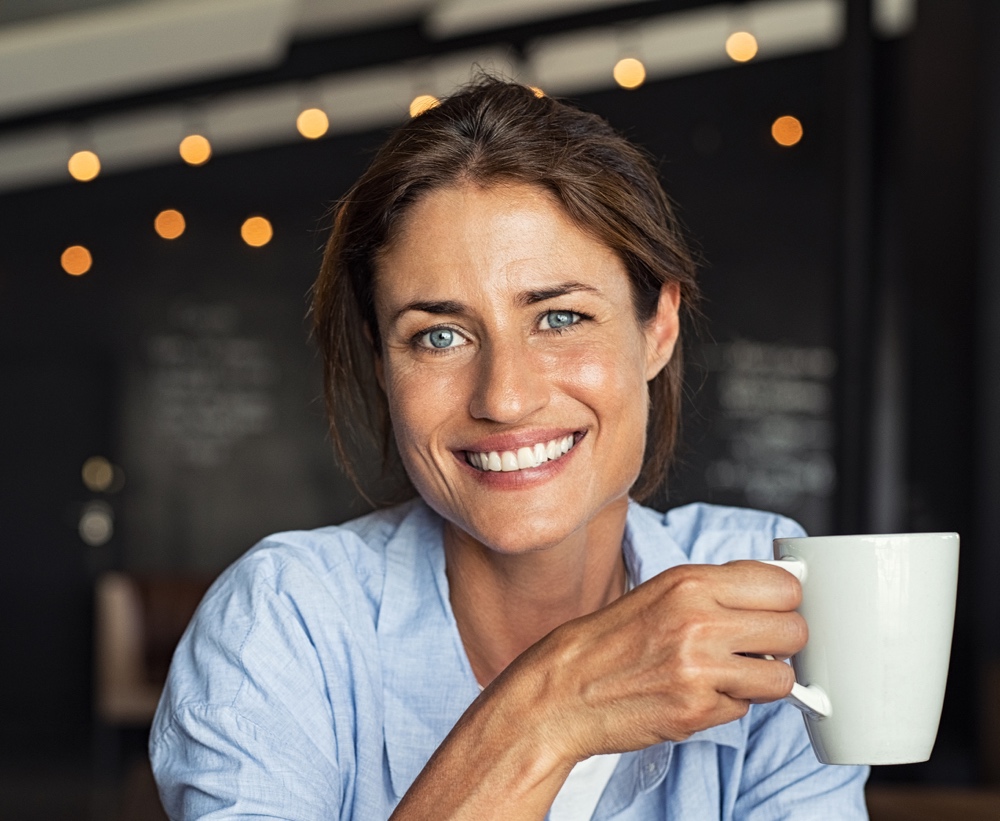 World Trade Center attack
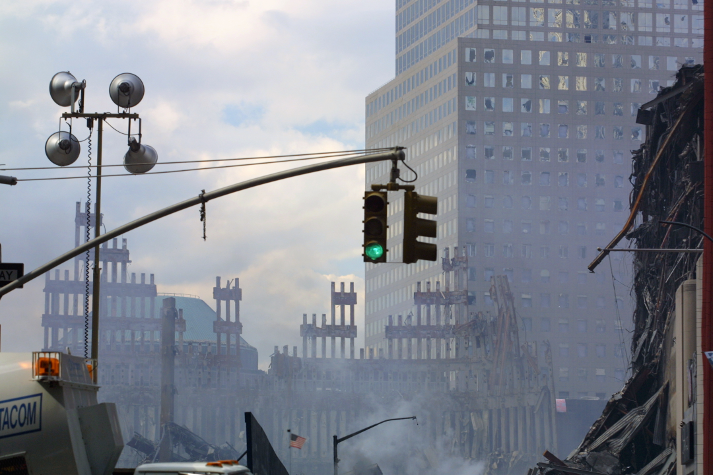 18,000 victim remains collected
2,700 missing people
Identifying victim remains
Sarah and others’ remains became charred pebbles
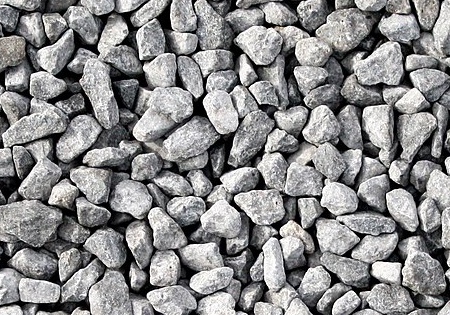 Task: associate the victim remains with the missing people
Closure 
• Medical examiner confirms death
• Returns victim remains to family
DNA from biological evidence
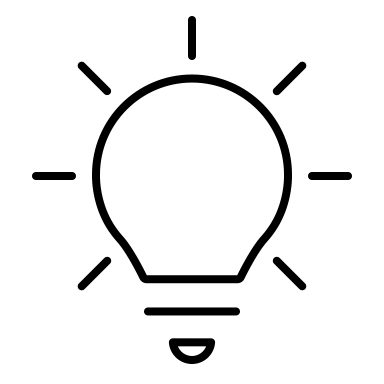 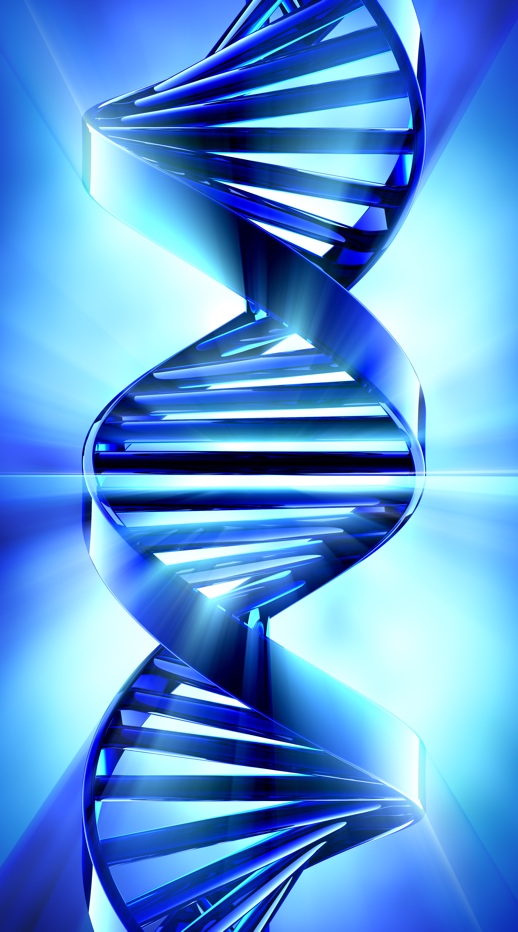 Same DNA in victim remains
as DNA from missing people
Approach
Compare victim remains DNA
with missing people DNA
to connect them through same DNA
Not the usual DNA problem
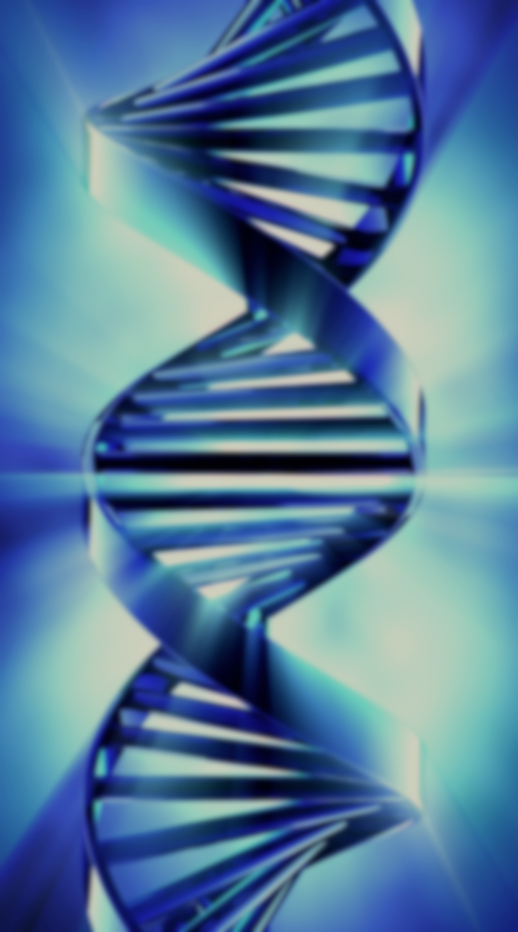 Victim remains
Small amounts of damaged charred DNA
Missing people
No person’s DNA to compare with,
just relatives & personal effects
Need a sophisticated DNA approach
to associate remains with missing
Sarah’s genotype
In nature, we inherit two genomes, 
one from Mom and one from Dad
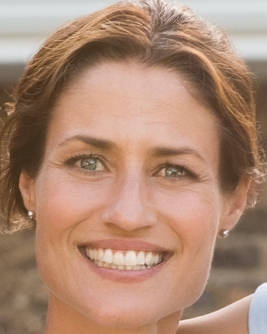 In science, we test a dozen locations, 
to find out the pair of inherited alleles
At each genetic locus, that pair of alleles
is the person’s genotype
Amplifying the DNA
We can’t detect just dozens of cells, 
but PCR can make us billions of copies
a+b
16a+16b
etc
8a+8b
2a+2b
4a+4b
a
b
But PCR is an imperfect amplifier,
and so introduces randomness
a+b
9a+13b
etc
5a+7b
2a+2b
3a+4b
a
b
Inferring genotypes
Inferred genotype is only known up to probability
Absolute genotyping
Human review fails when not one clear answer
Determine PCR randomness from DNA data
to produce accurate genotype probability
(Perlin filed patent in 2001)
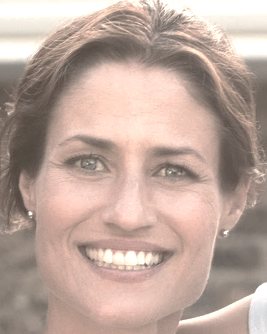 Probabilistic genotyping
Assigns probability to every allele pair
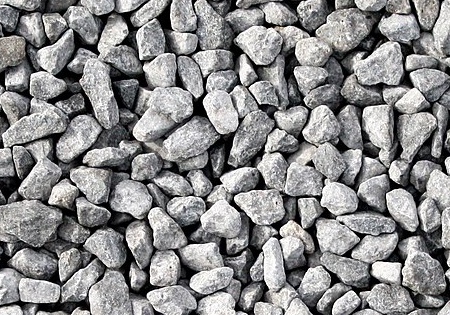 Comparing genotypes
Inferred genotype vs. reference genotype
provides match strength (LR statistic)
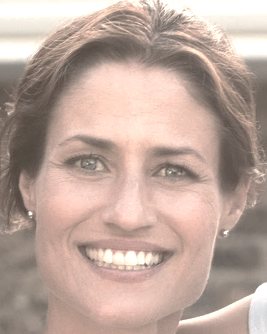 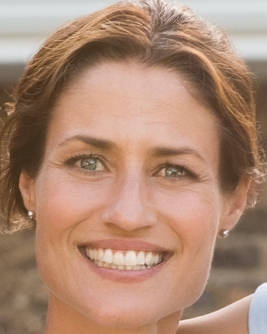 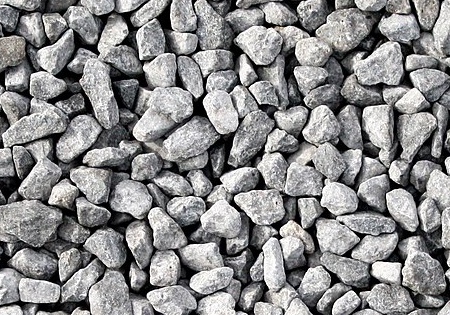 Inferred genotype
Reference genotype
WTC victim remains
Which charred pebble came from Sarah?
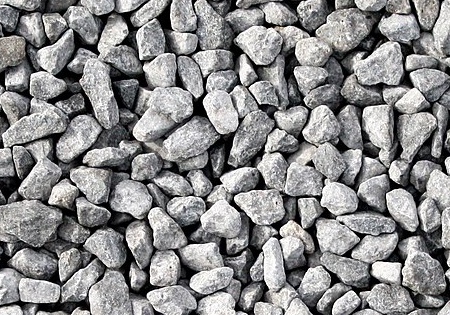 ?
?
?
18,000 victim remains
100,000 DNA tests
(multiple tests on one item)
Limited genotype inference
Older absolute methods can’t interpret imperfect data
Modern genotype inference
Newer probabilistic methods can interpret any data
Joint data analysis
Combine DNA data from different tests for more information
Multiple tests
Profiler Plus
Cofiler
PowerPlex 16
BodePlex 1
BodePlex 2
Big Mini
Produces more definite genotypes, stronger associations
More testing, more information
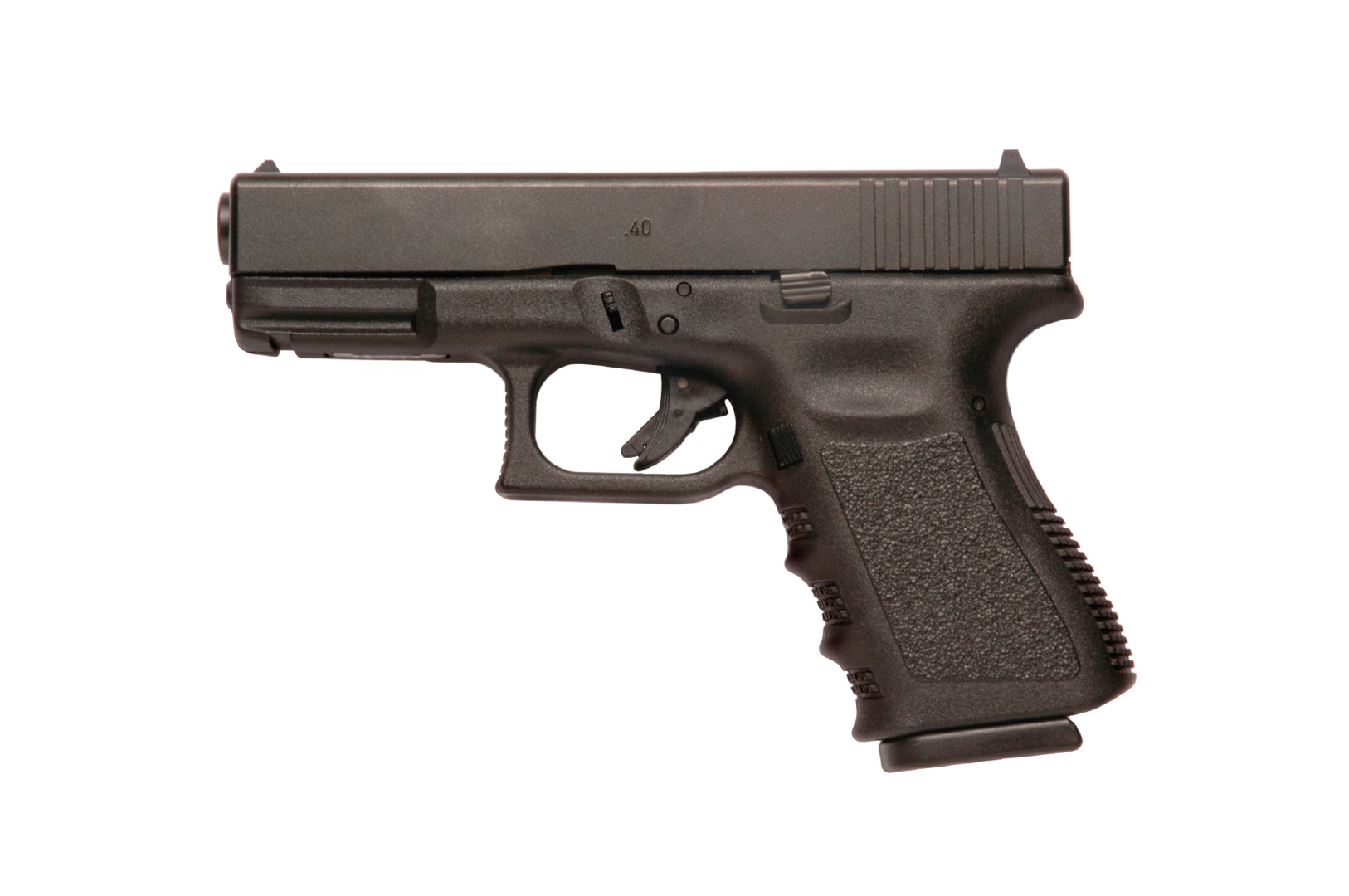 6
5
4
3
WTC missing people
Relatives: share inherited DNA
	why spouse is important
Personal effects: mixtures, low level
Reconstruct genotypes from the missing people
For comparison with victim remains genotypes
Genotypes from family
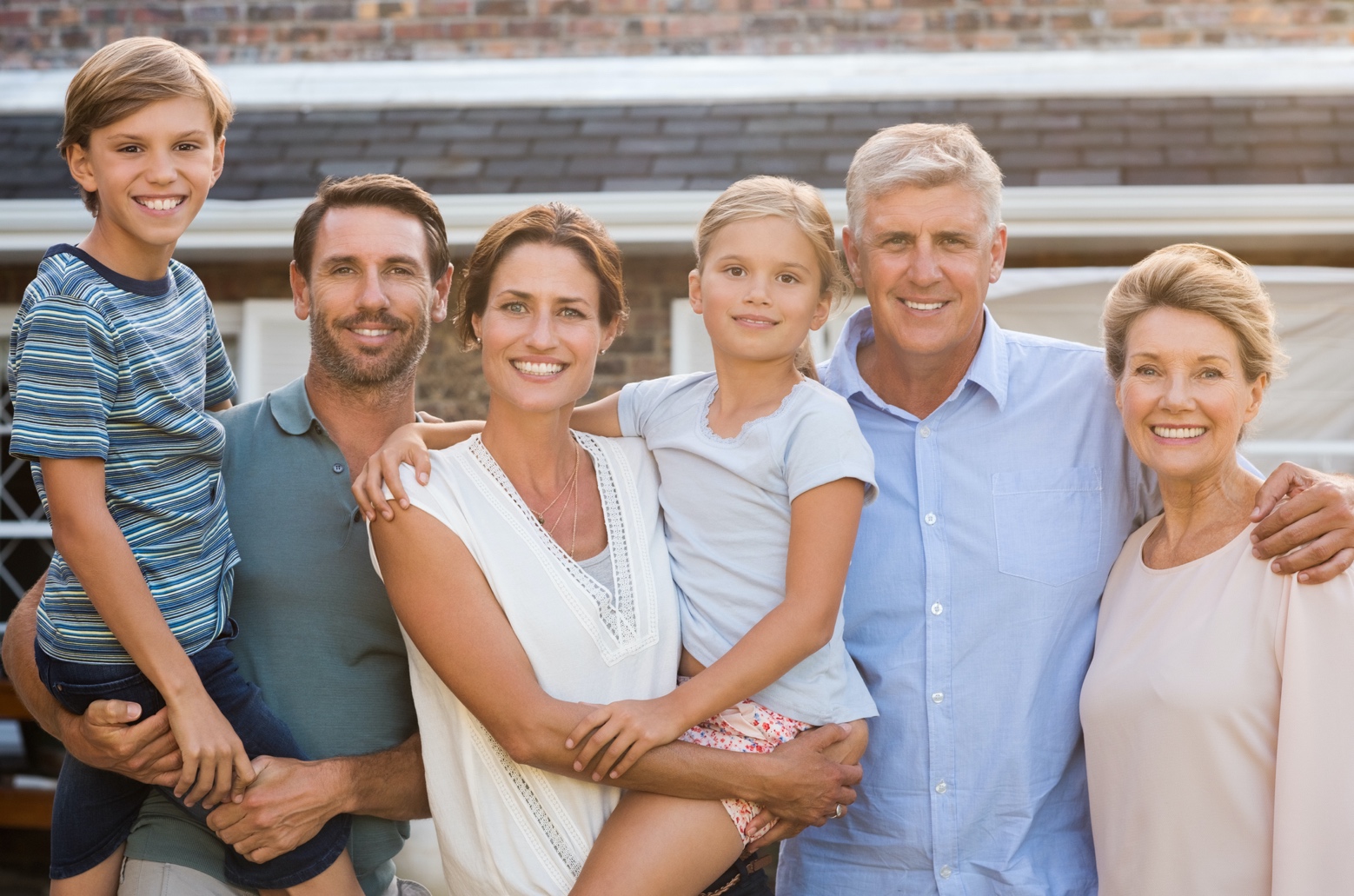 More relatives, more information
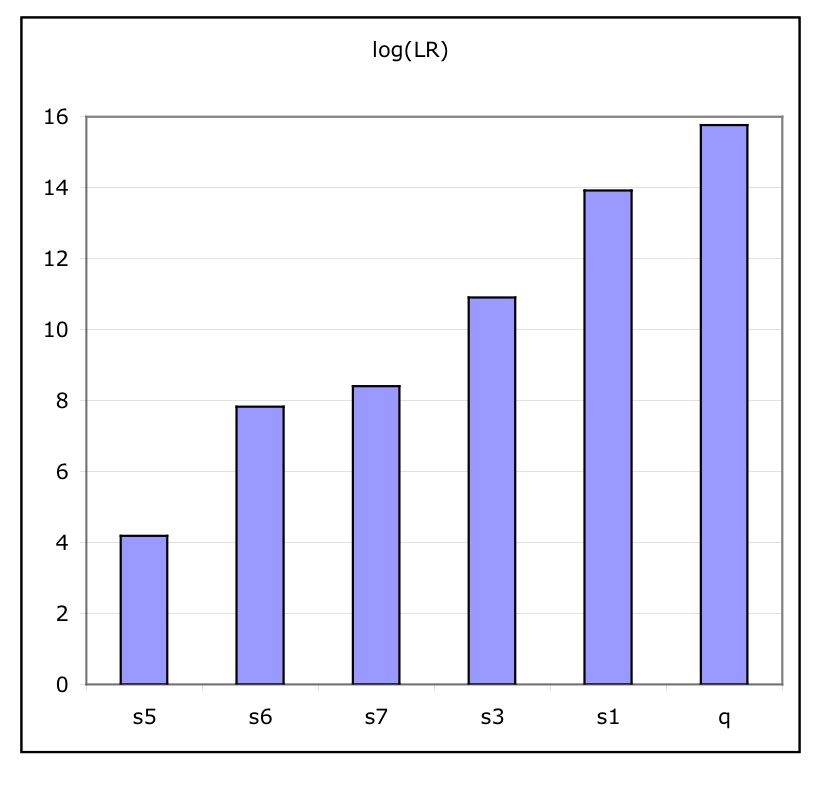 Full
6
2
3
4
1
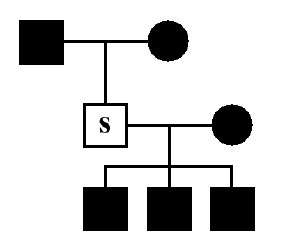 Genotypes from personal effects
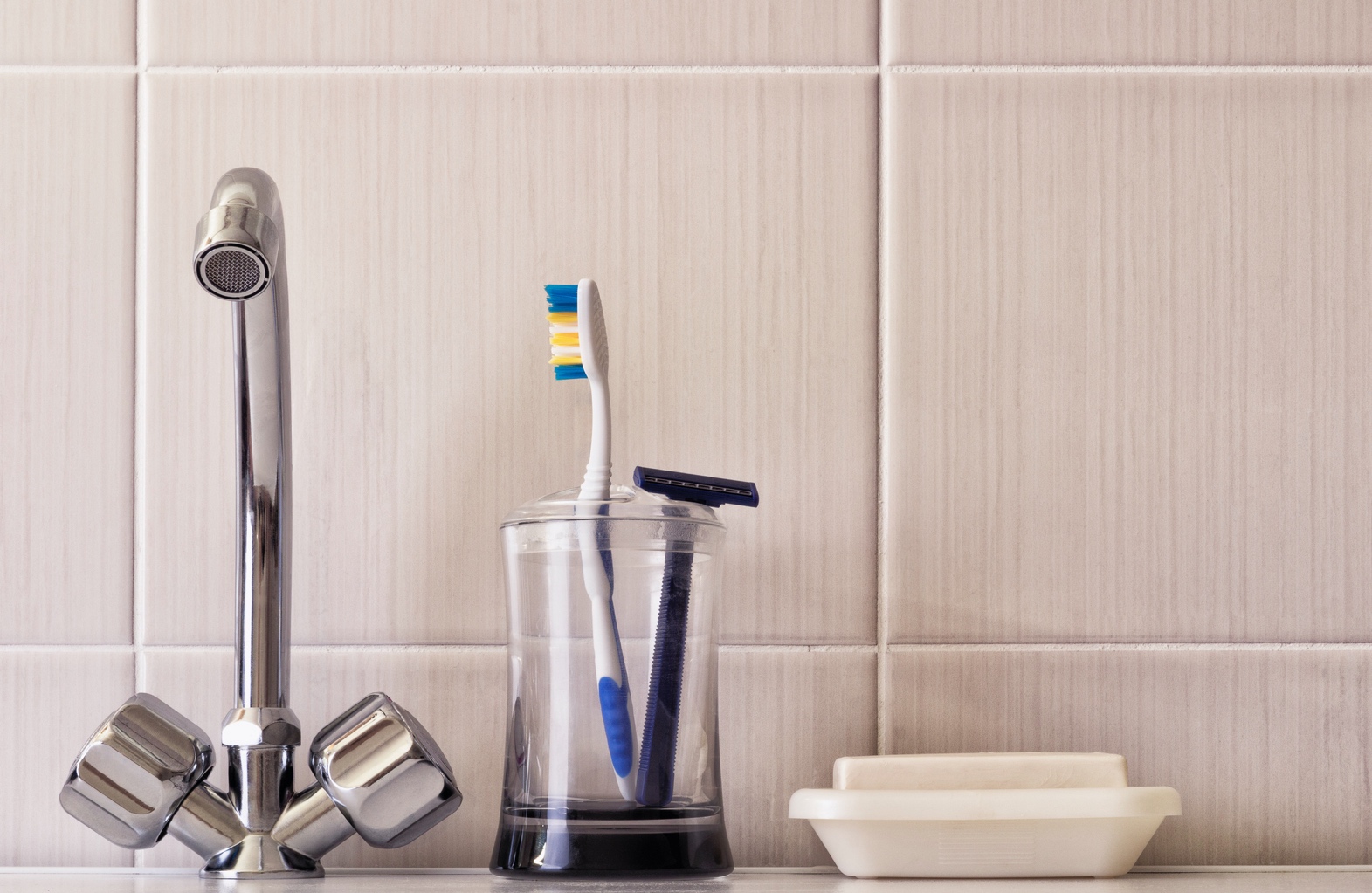 Unmixing mixtures
Separating genotypes from mixed DNA items
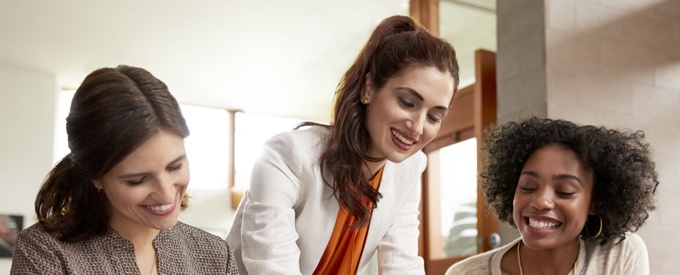 Probabilistic genotypes
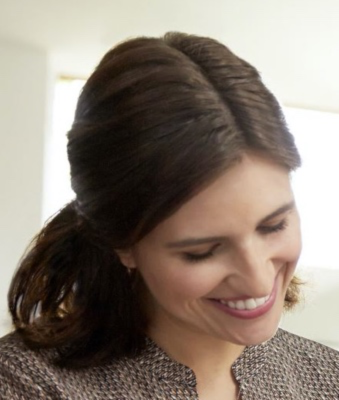 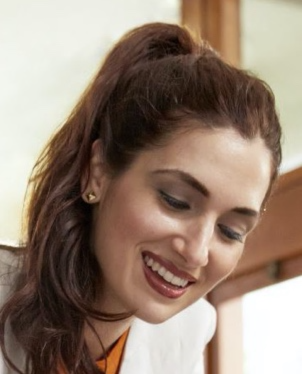 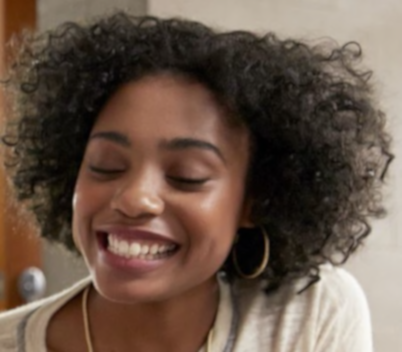 Relatives + Effects = Information
Reconstructing the missing: Sarah
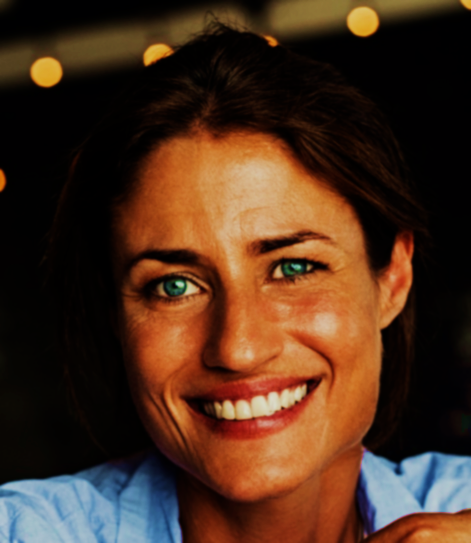 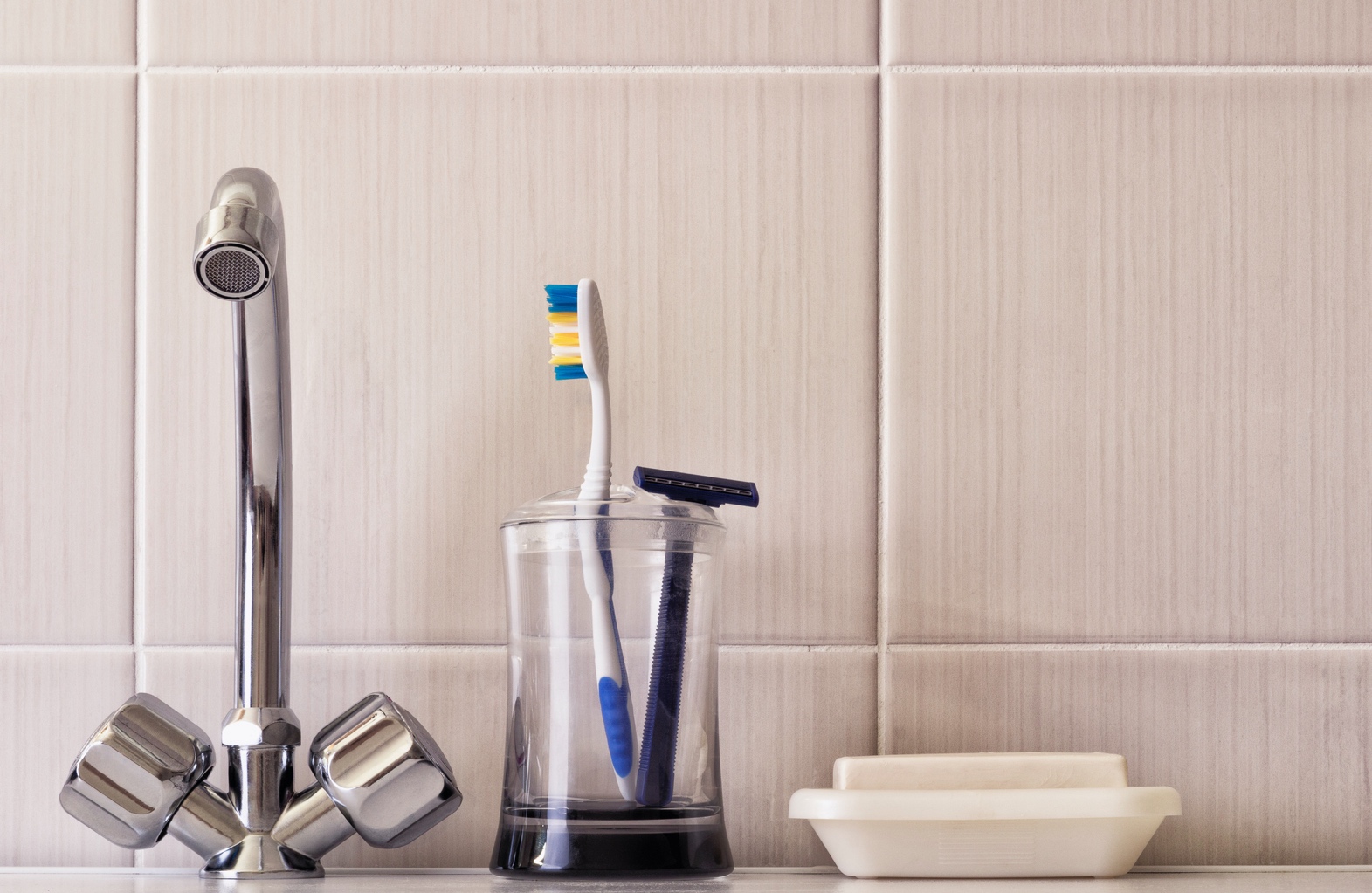 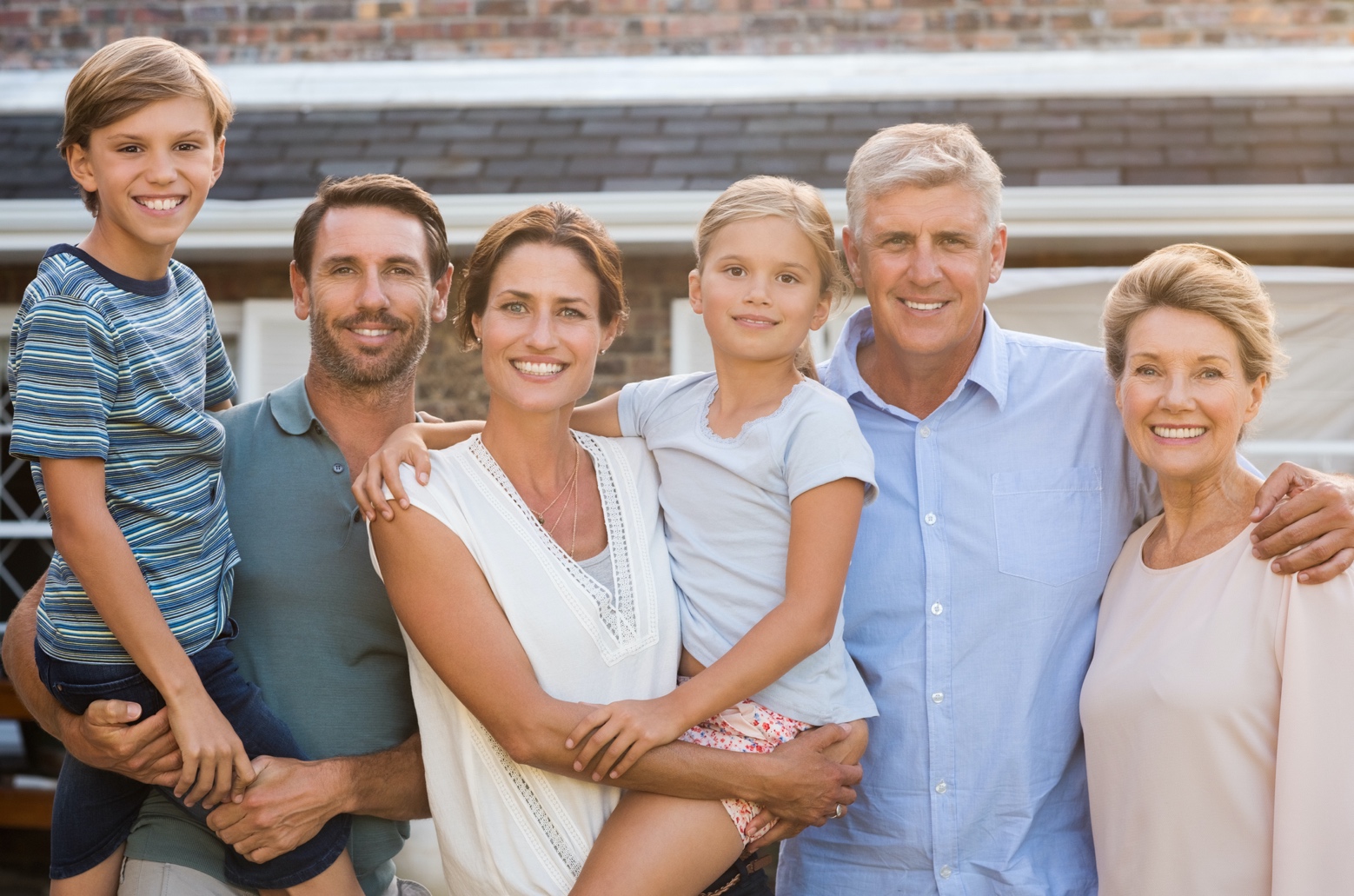 Comparing uncertain genotypes
Inferred VR genotype vs. inferred MP genotype
provides match strength (LR statistic)
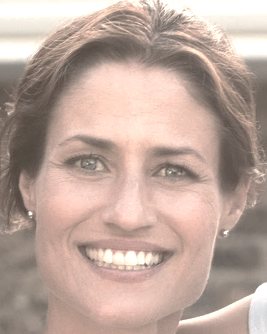 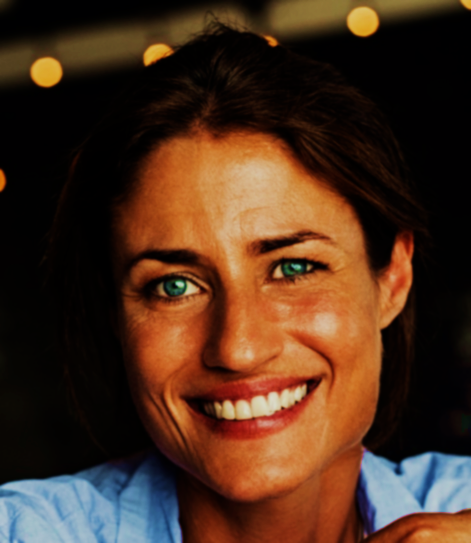 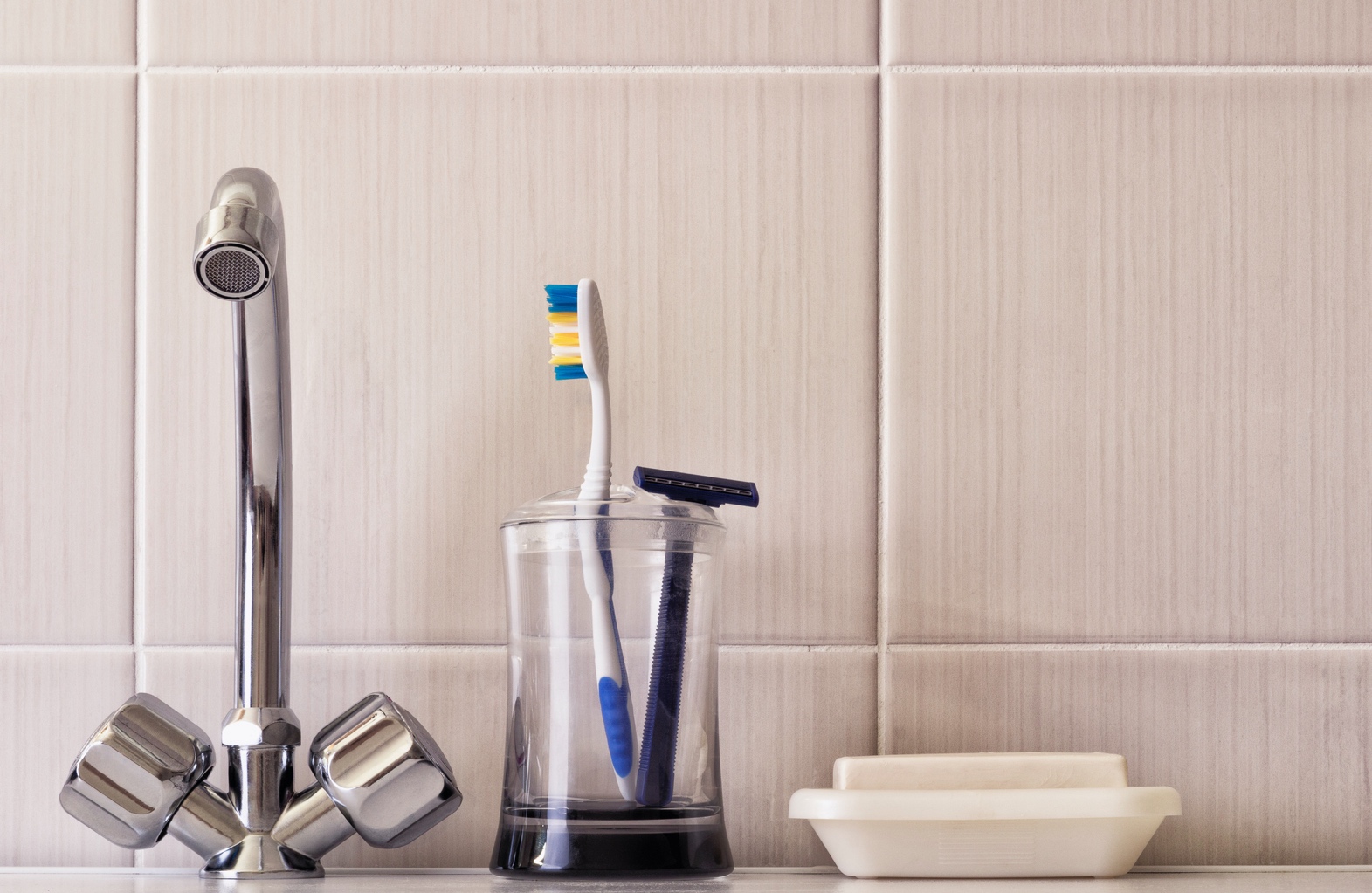 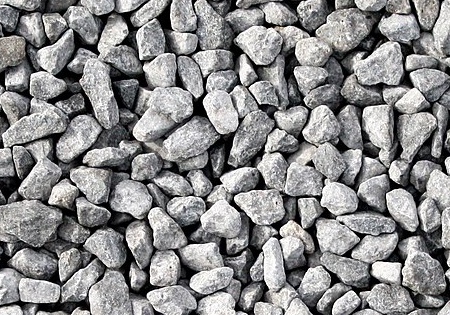 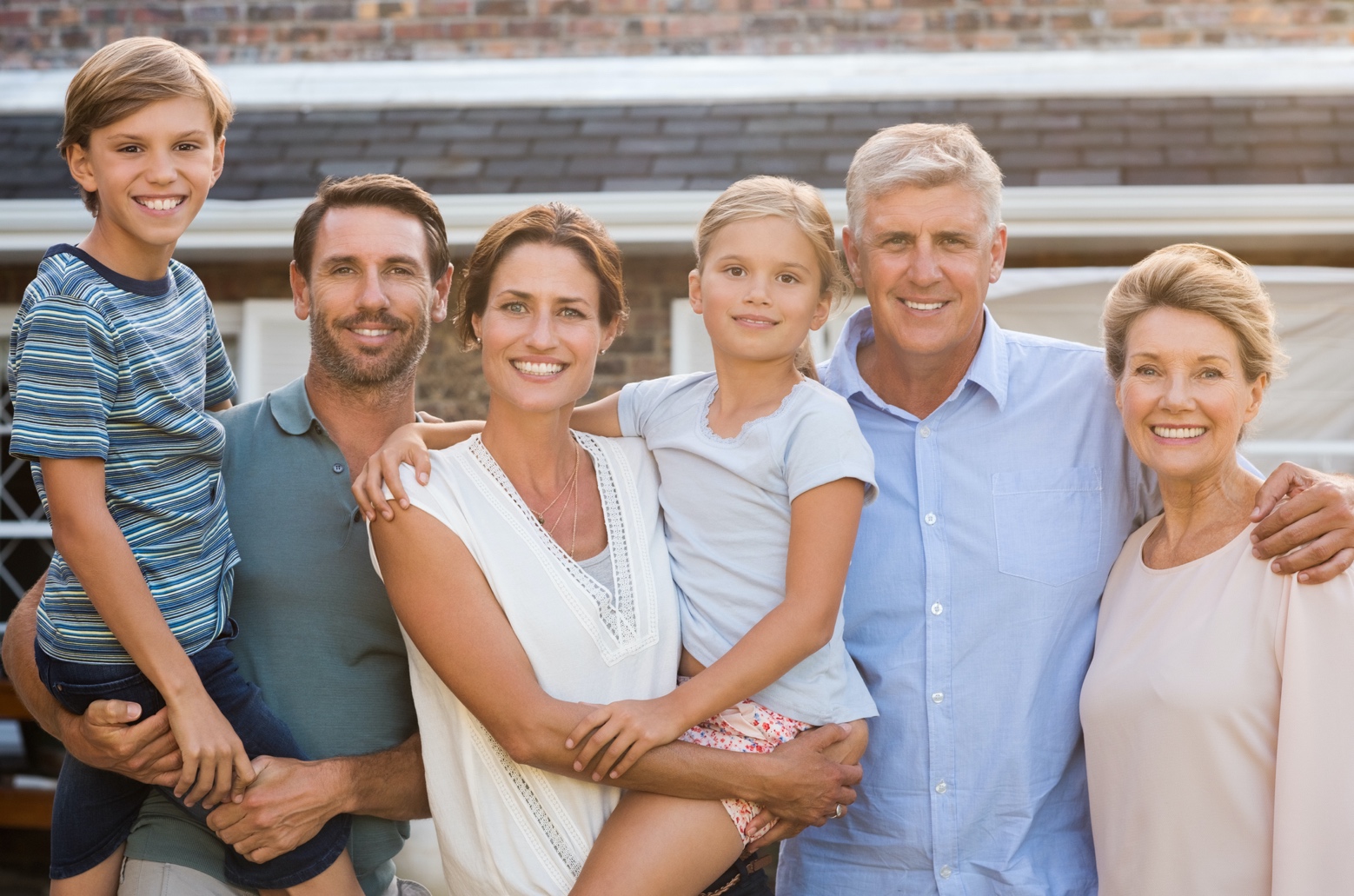 Inferred genotype from
relatives & effects
Inferred genotype from
victim remains
Just probability: no reference needed
TrueAllele® System
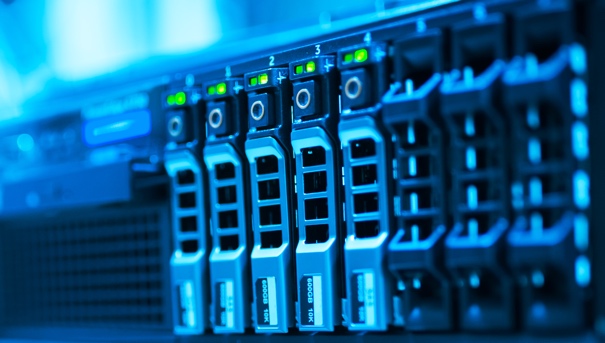 Matching Database
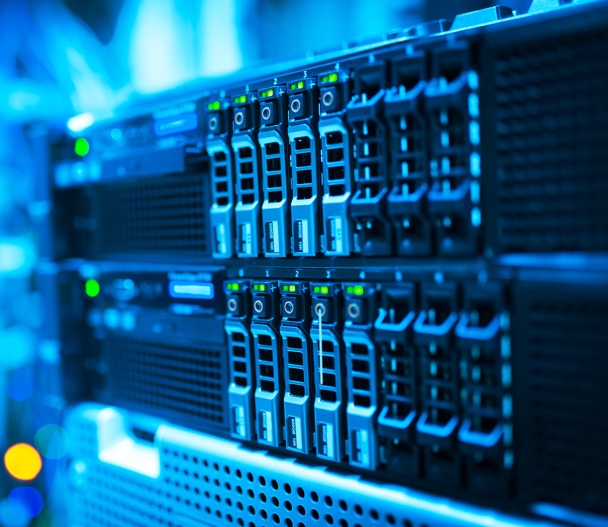 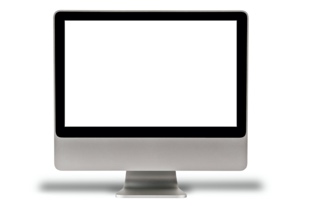 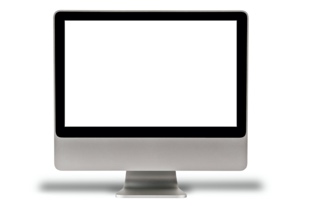 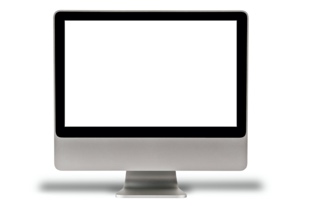 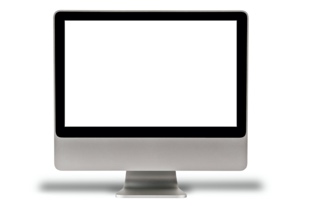 User Interface
Genotype Inference
Entering DNA data
Upload data
Upload requests
(visual check)
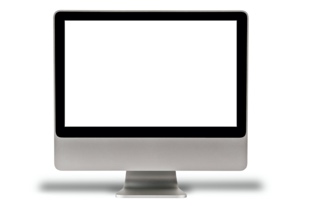 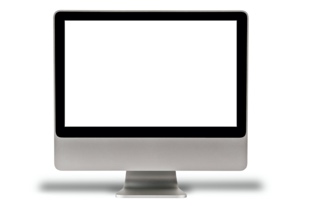 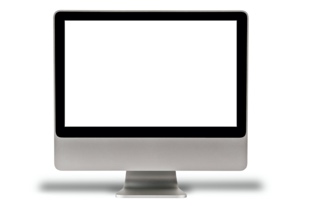 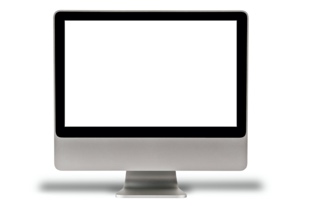 User Interface
Coordinating computing
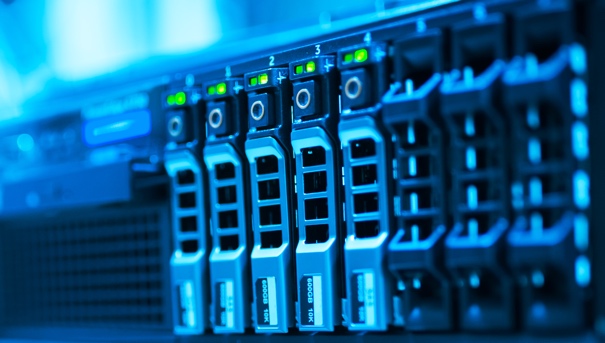 Matching Database
Store data & requests
Store genotypes
Compare genotypes
Inferring genotypes
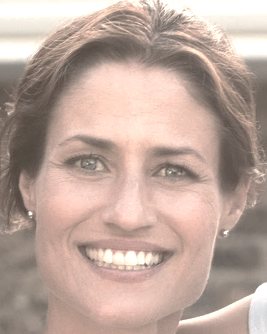 Probabilistic genotypes
preserve identification information
Victim remains
Parallel computing
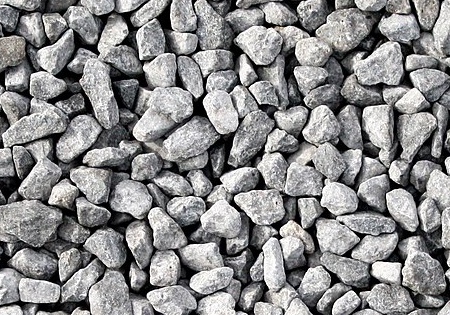 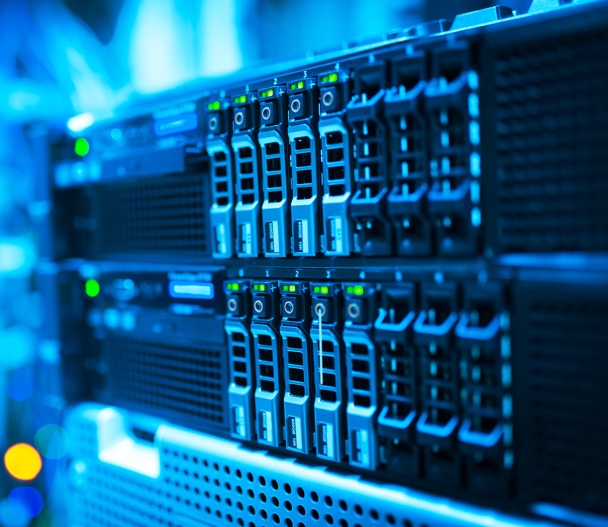 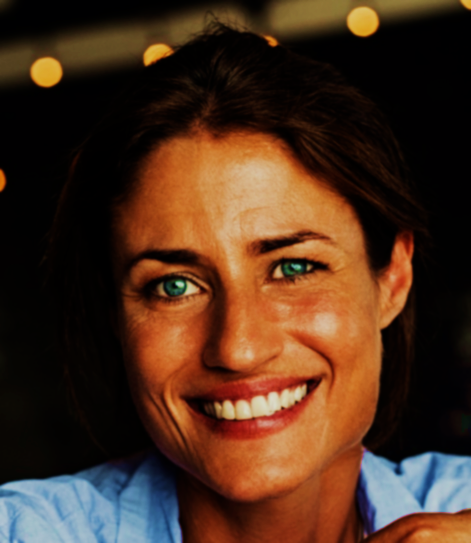 Missing persons
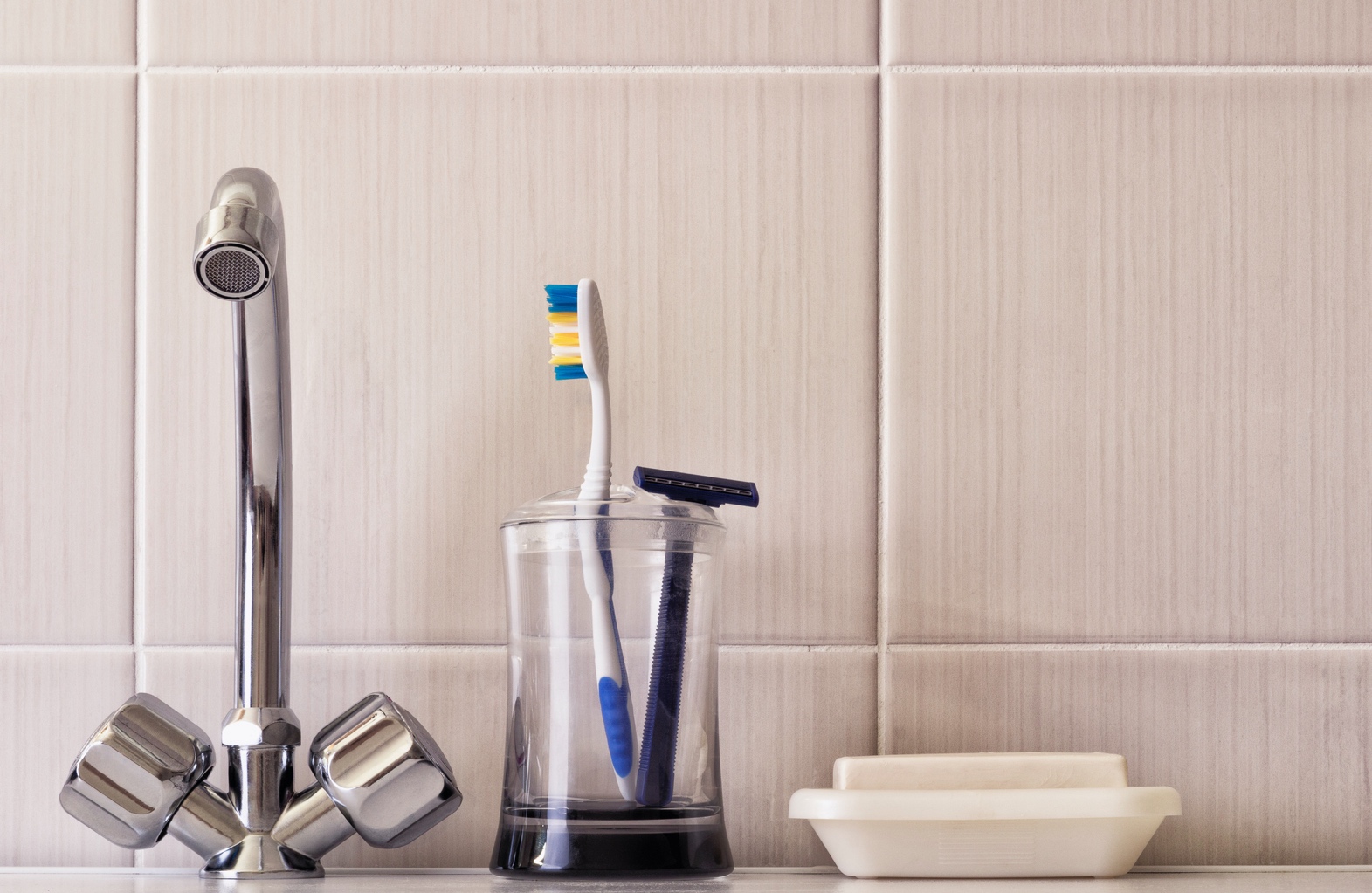 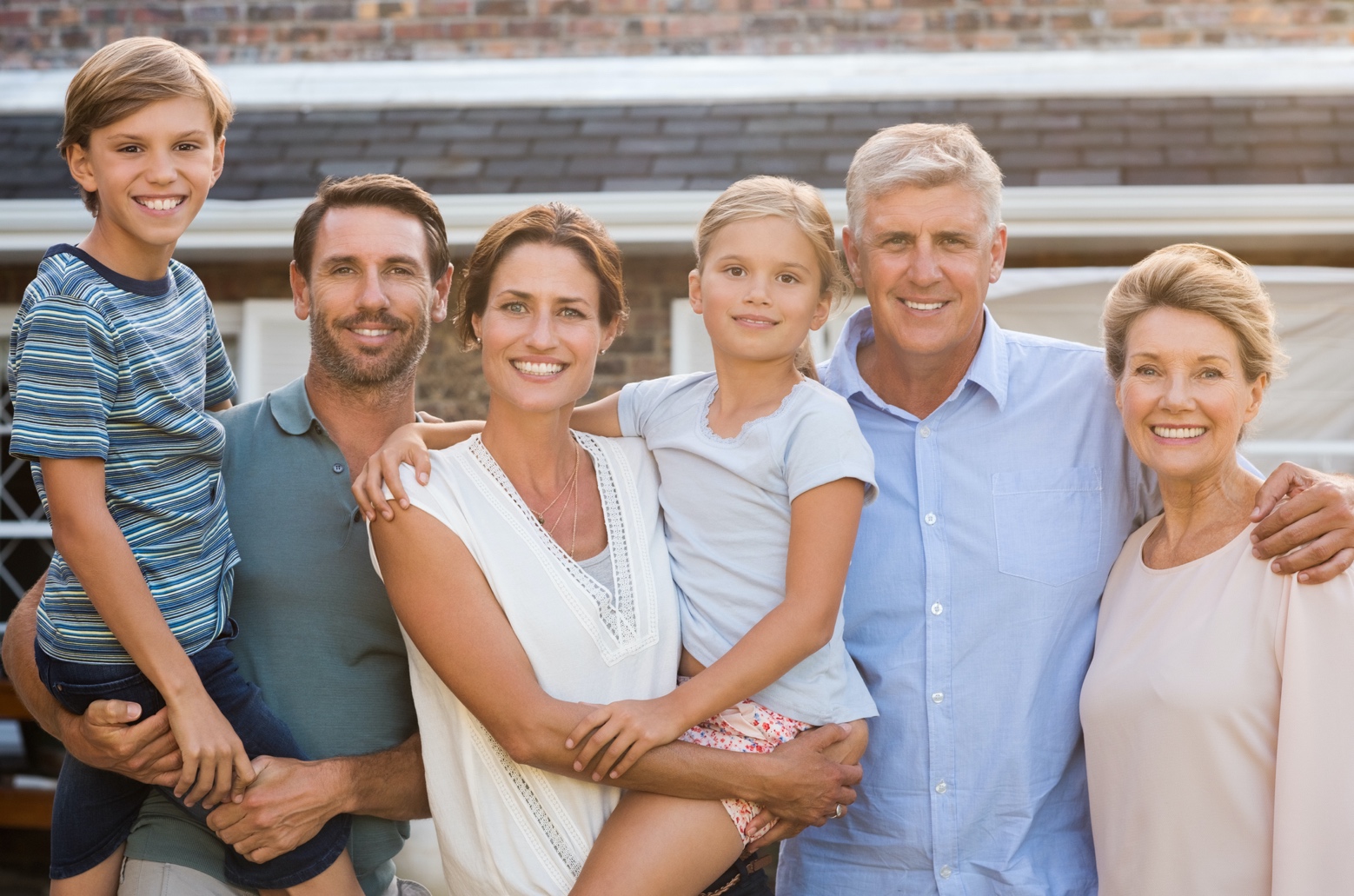 Genotype Inference
Matching genotypes
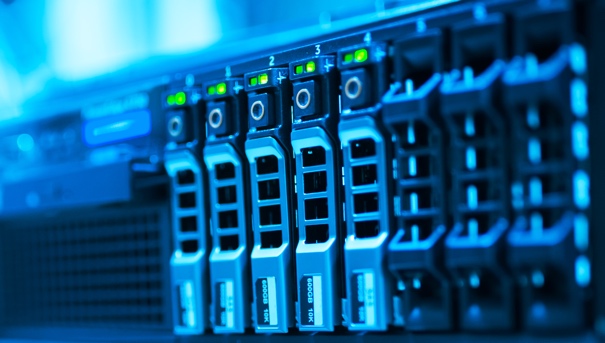 Automated
Incremental
Informative
Matching Database
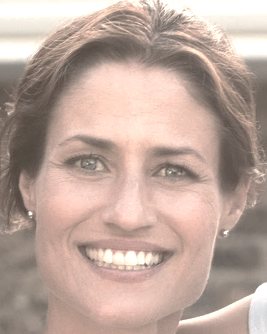 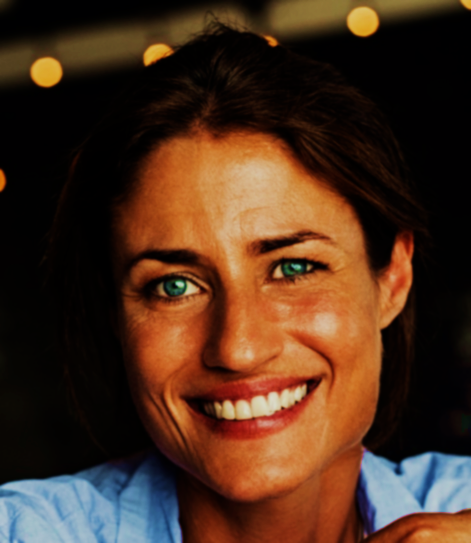 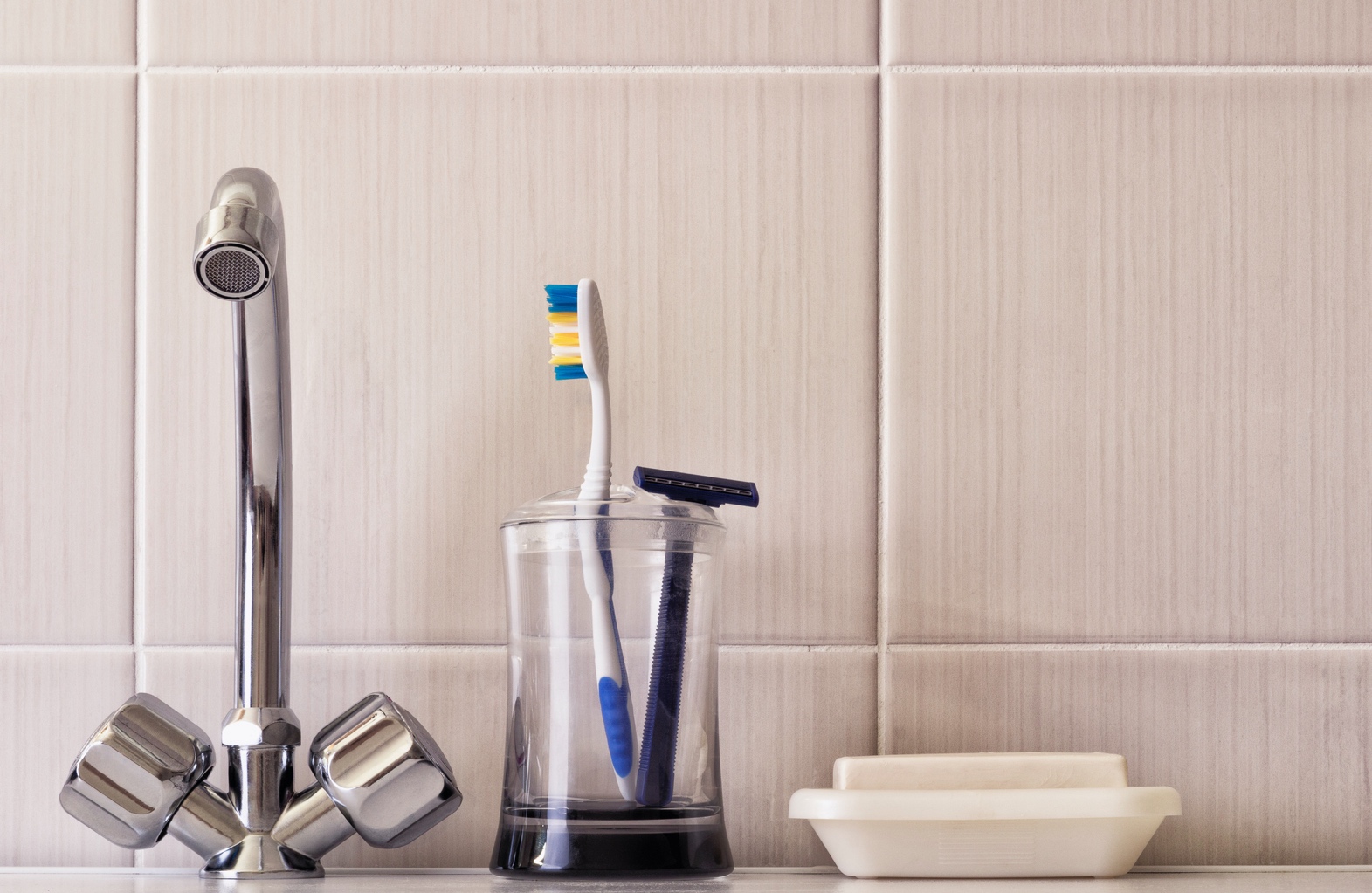 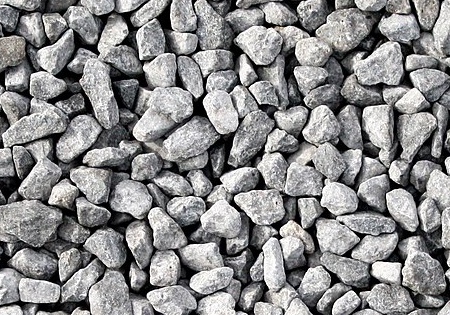 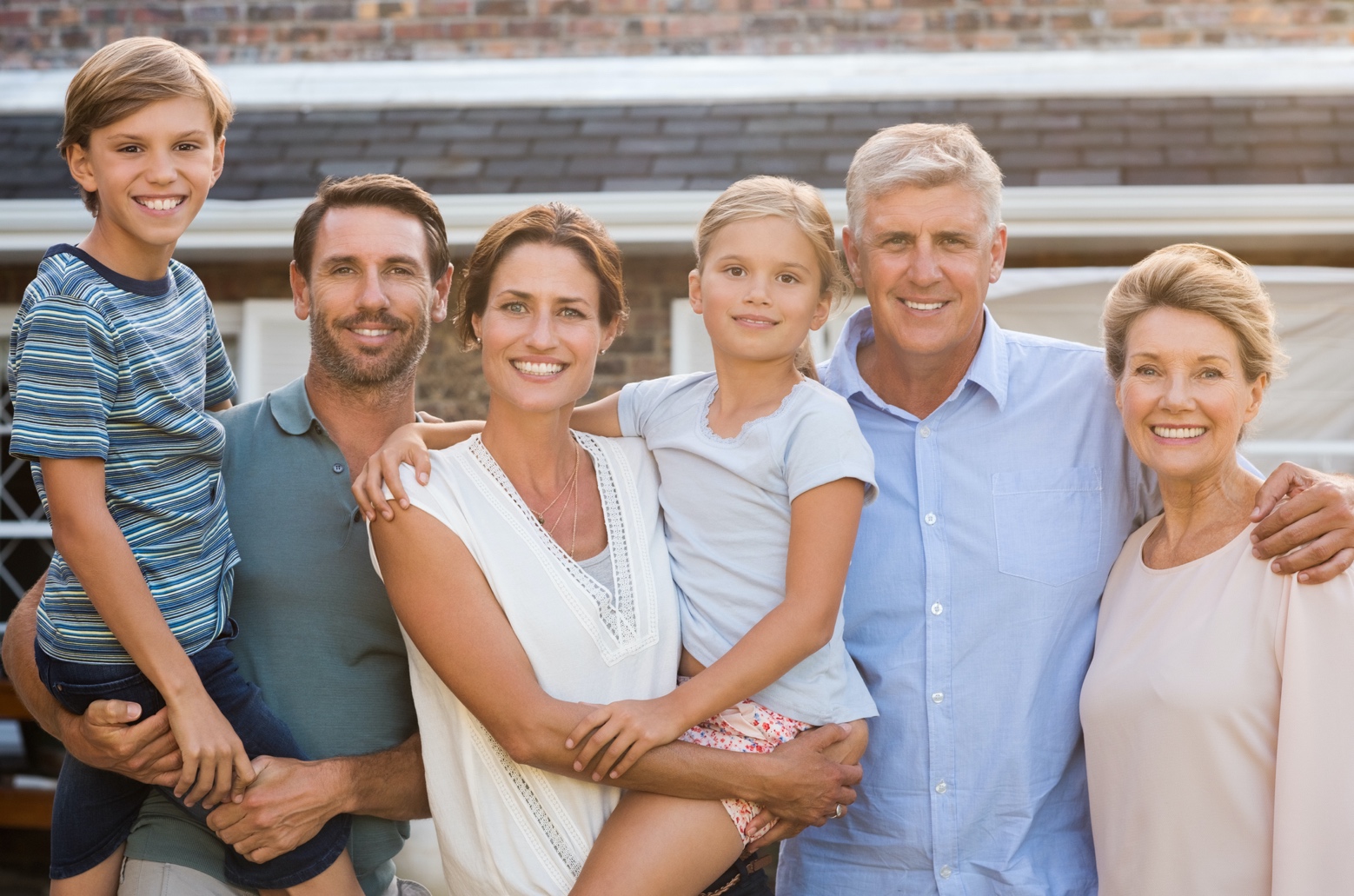 Returning Sarah to her family
Identified victim remains
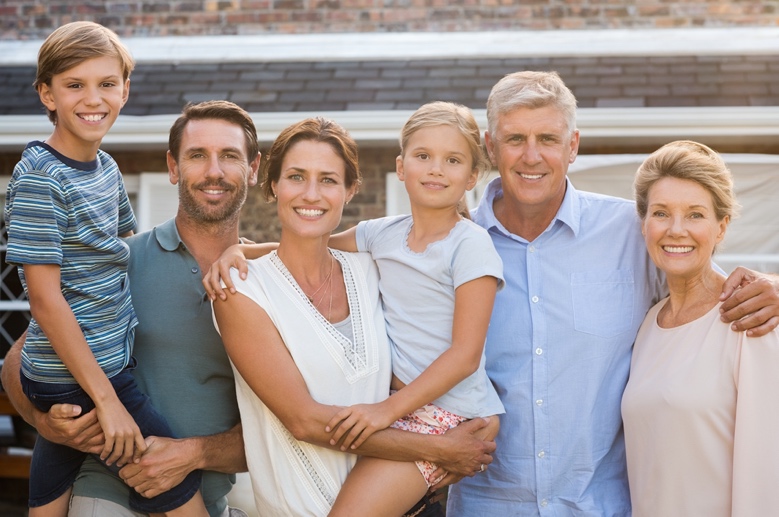 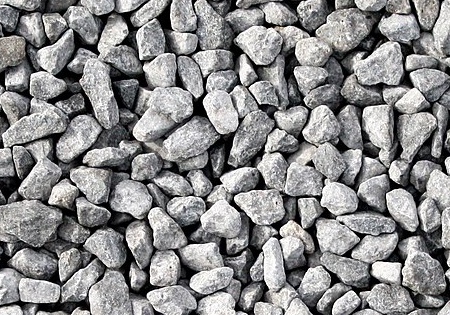 Validating TrueAllele
Concordance on a set of 150 comparisons
between WTC victim remains and missing persons,
using both TrueAllele and NYC lab methods
Dickerson TM, Gajewski C, Ishii A, Desire M, Prinz MK. 
“Renewed efforts to identify the victims of the 
World Trade Center disaster via DNA testing” (A81).  
American Academy of Forensic Sciences 64th Annual Meeting; 
Atlanta, GA: AAFS; 2012. p. 73.
Cybergenetics then filed the full WTC comparison results of
18,000 victim remains versus 2,700 missing persons
Scalable database
Rack system, to desktop, to cloud computing
Scalable to any size problem
Can use any DNA marker test (NGS)
Automated computer operation
Genotype matching database
Designed for probabilistic genotypes
Use in criminal justice
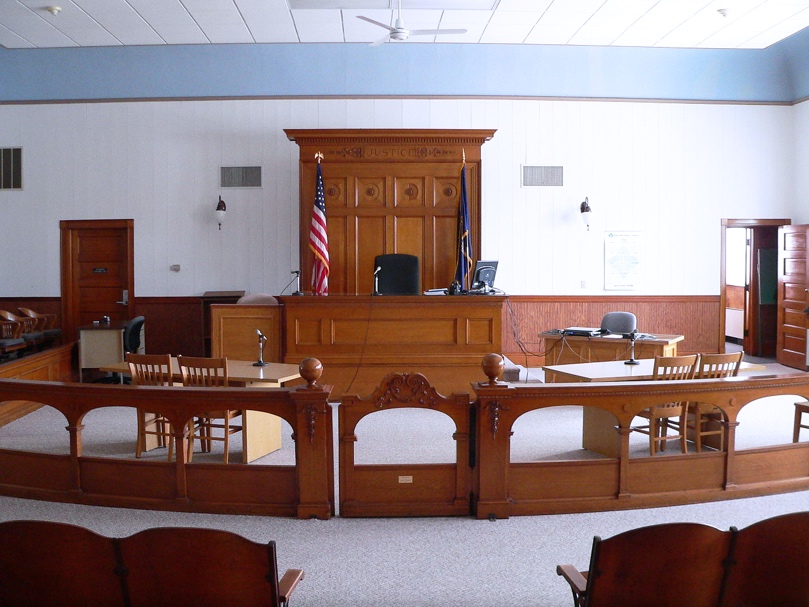 • prosecution, defense, innocence
• reported in 45 states
• over 40 validation studies
     (8 peer reviewed)
• over 30 admissibility decisions
• used in 10,000’s of cases
J. Oblock and N. Butt, 
"The use of a database feature in the TrueAllele® 
Casework system to cross-reference DNA cases", 
American Academy of Forensic Sciences 71th Annual Meeting, 
Baltimore, MD, 23-Feb-2019.
32
TrueAllele® for mass disasters
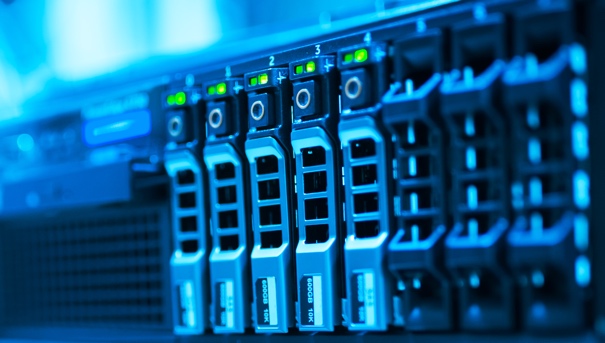 Matching Database
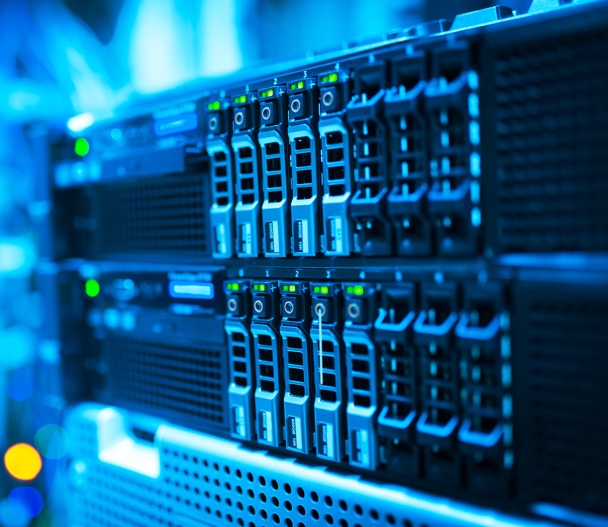 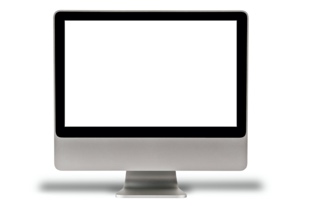 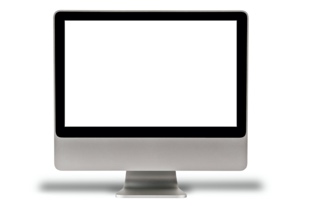 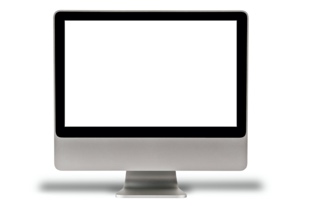 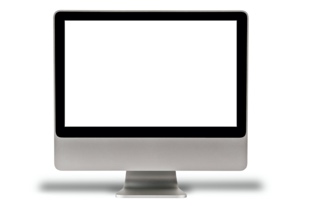 User Interface
Genotype Inference
More information
http://www.cybgen.com/information
• Courses
• Newsletters
• Newsroom
• Presentations
• Publications
• Webinars
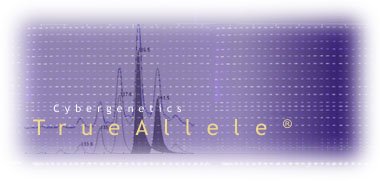 http://www.youtube.com/user/TrueAllele
TrueAllele YouTube channel
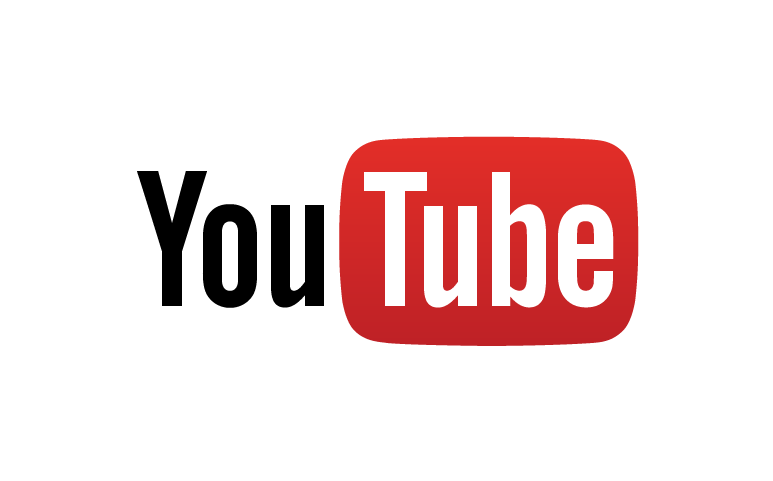 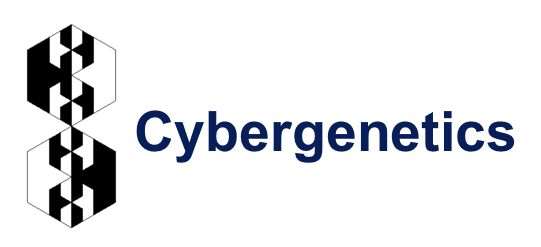 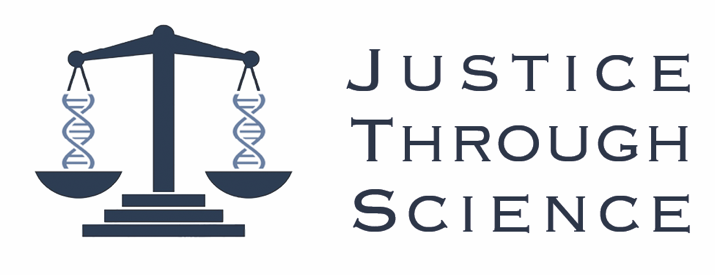 perlin@cybgen.com